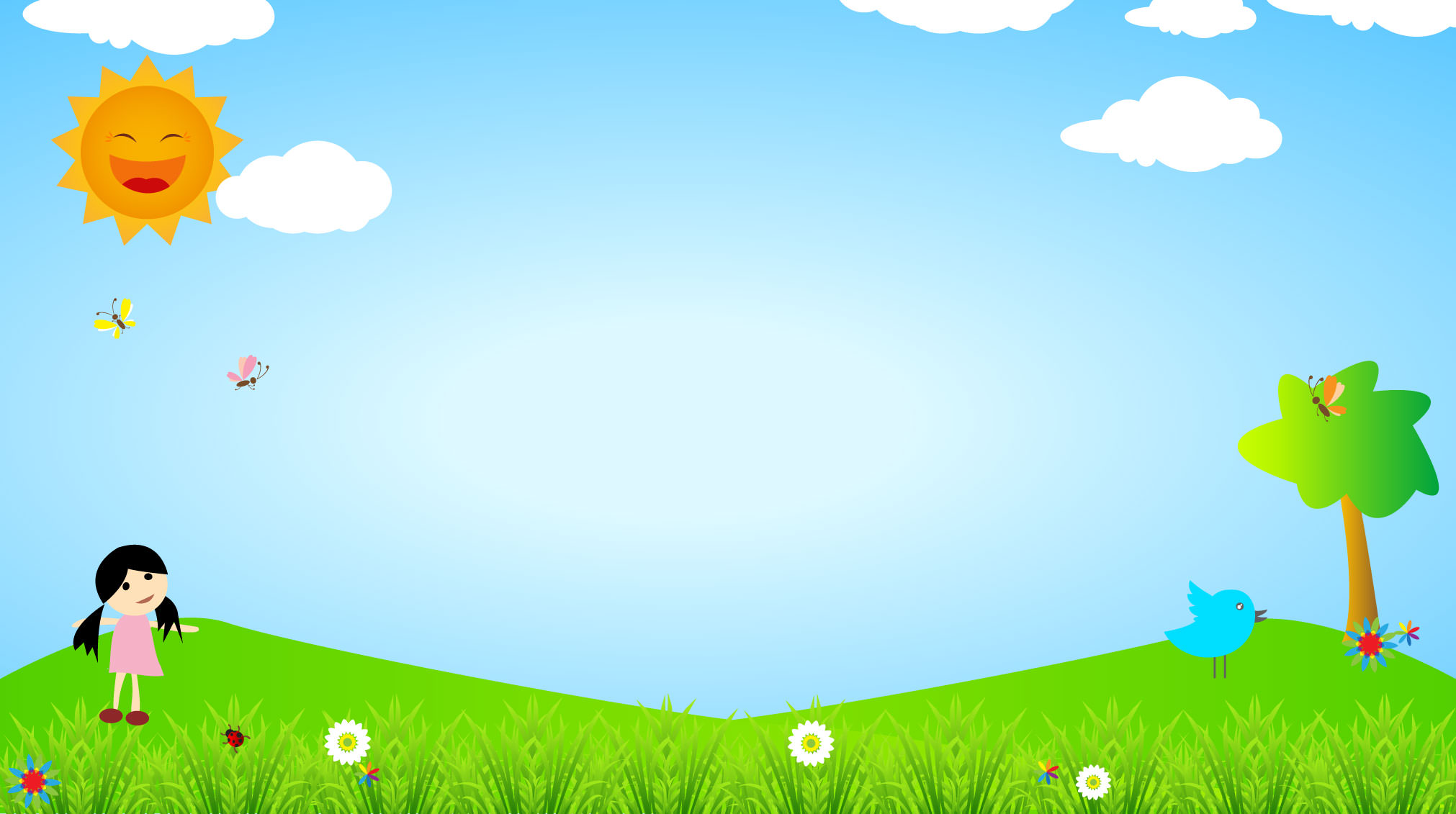 Toán 4
So sánh các số có nhiều chữ số
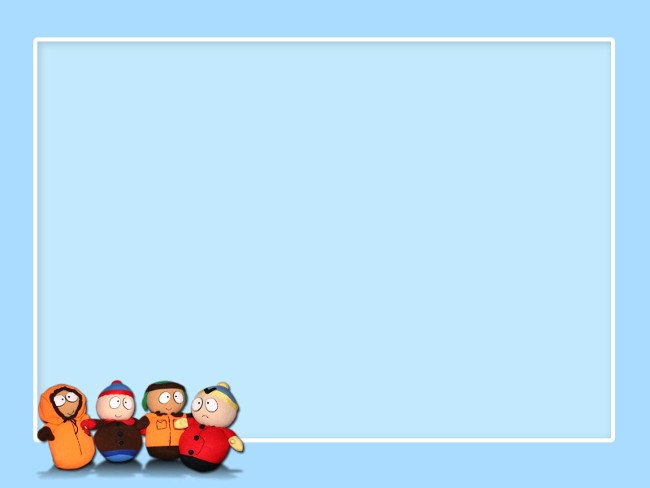 ÔN BÀI CŨ
CÂU 1
Số:  “Ba trăm linh năm nghìn chín trăm hai mươi tám” được viết là:
B.  305928
A.  35928
B
C.  30598
D.  350928
Hết giờ
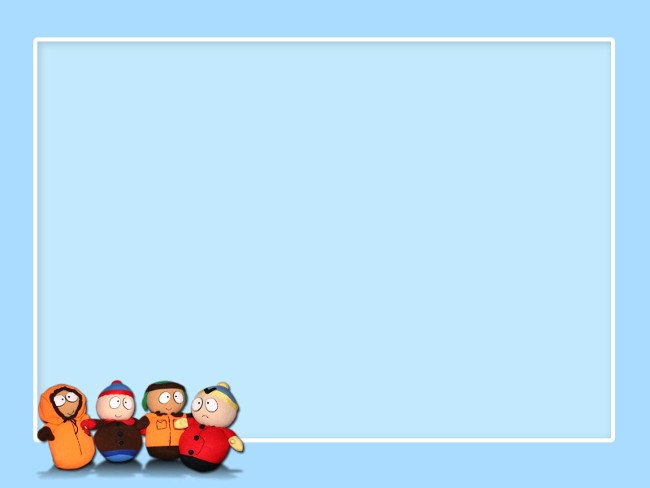 CÂU 2
Chữ số 5 trong số  “ 378 523” 
thuộc hàng nào?
A
B.  Hàng chục
A. Hàng trăm
D.  Hàng nghìn
C.  Hàng đơn vị
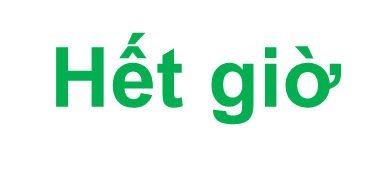 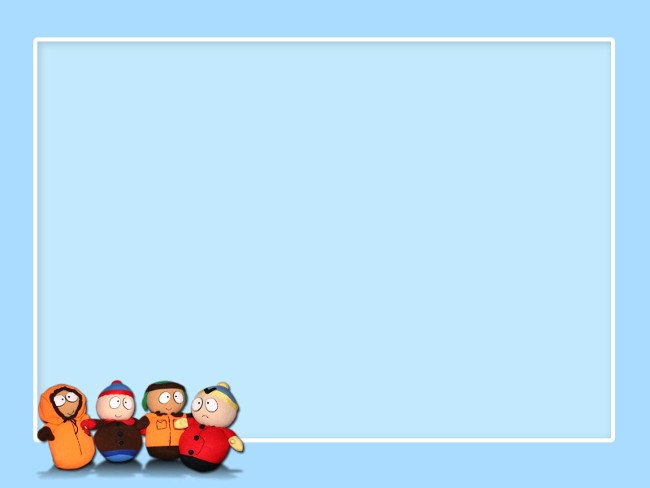 CÂU 3
Trong số sau:“274839” những chữ số nào thuộc lớp nghìn?
B.  7,4,8
A. 8,3,9
D.  2,7,4
D
C.  2,8,9
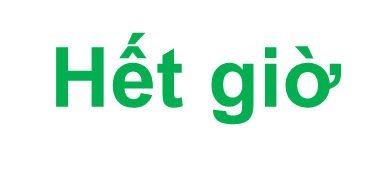 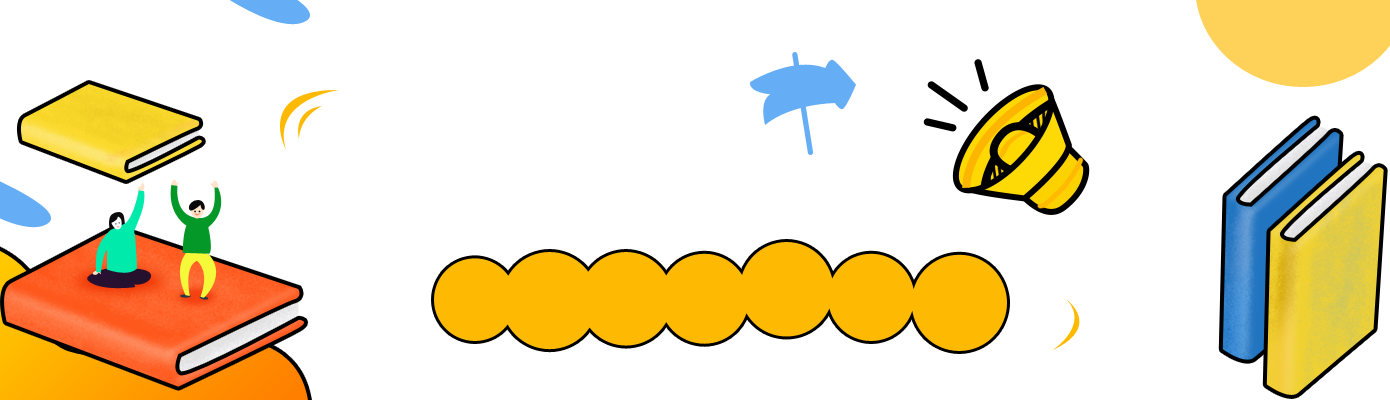 Thứ năm ngày 15 tháng 9 năm 2022
Toán
So sánh các số có nhiều chữ số
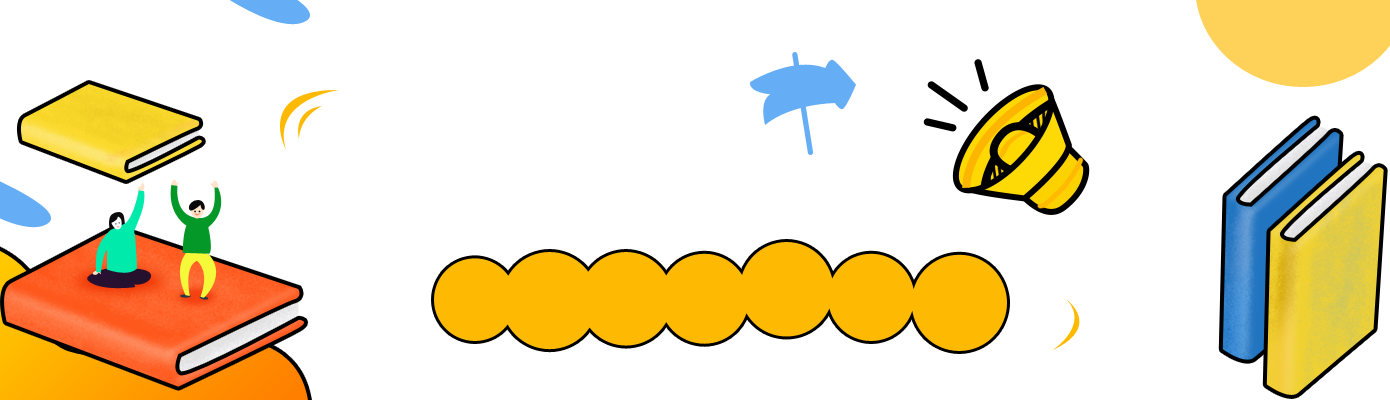 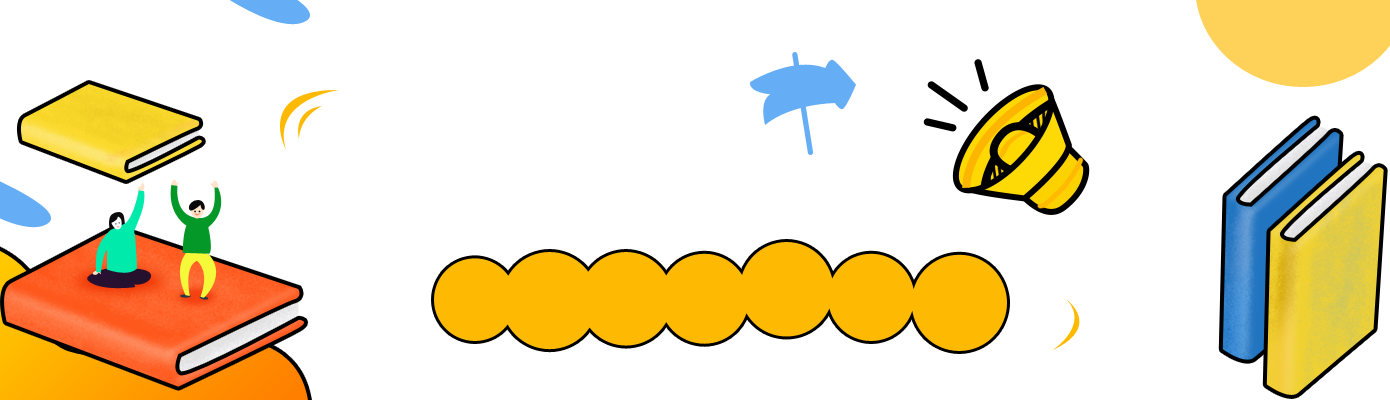 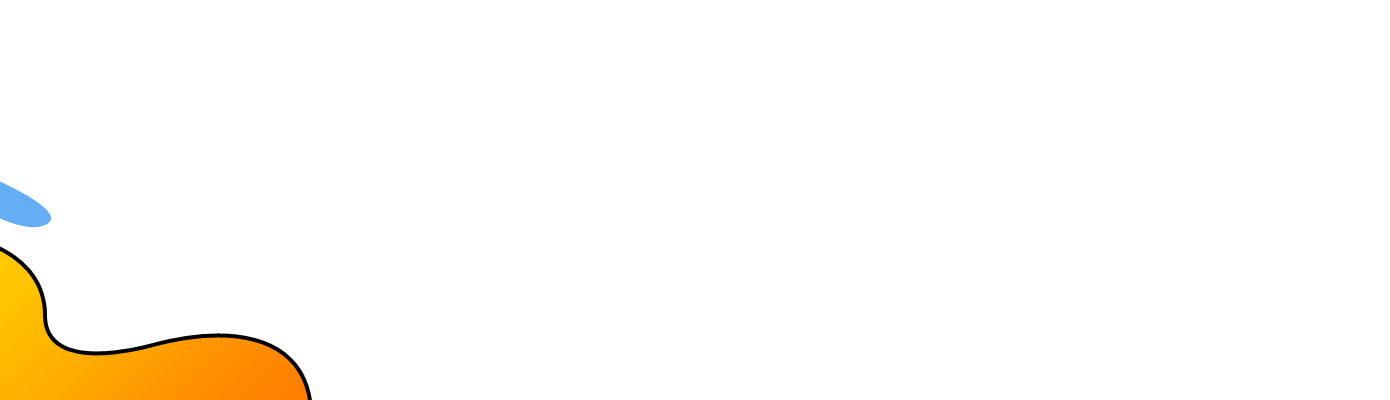 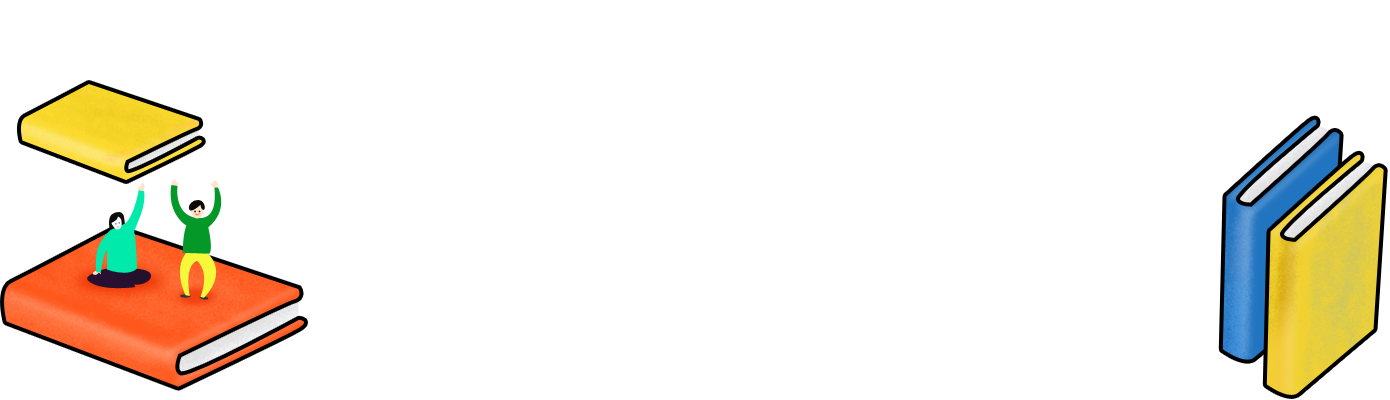 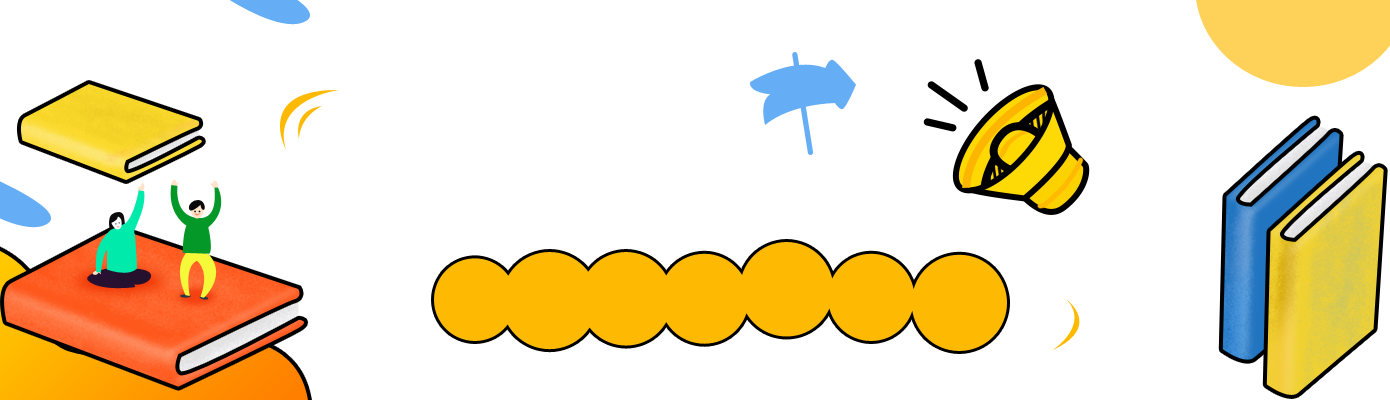 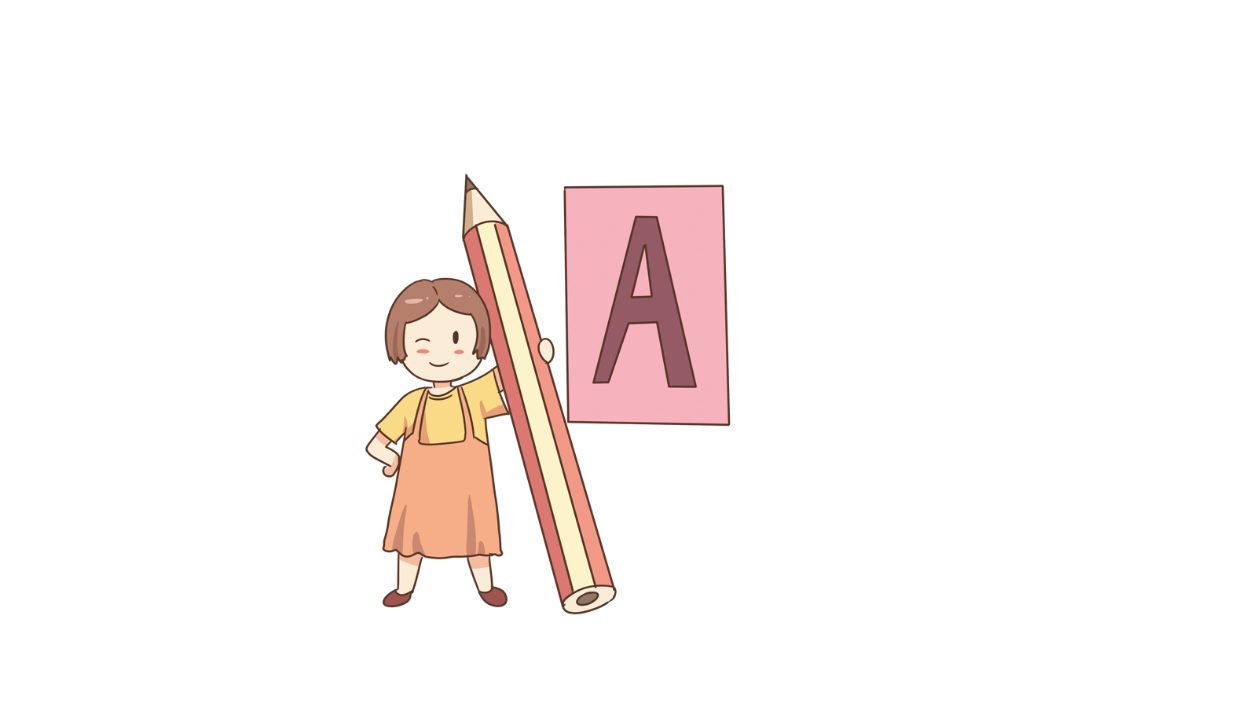 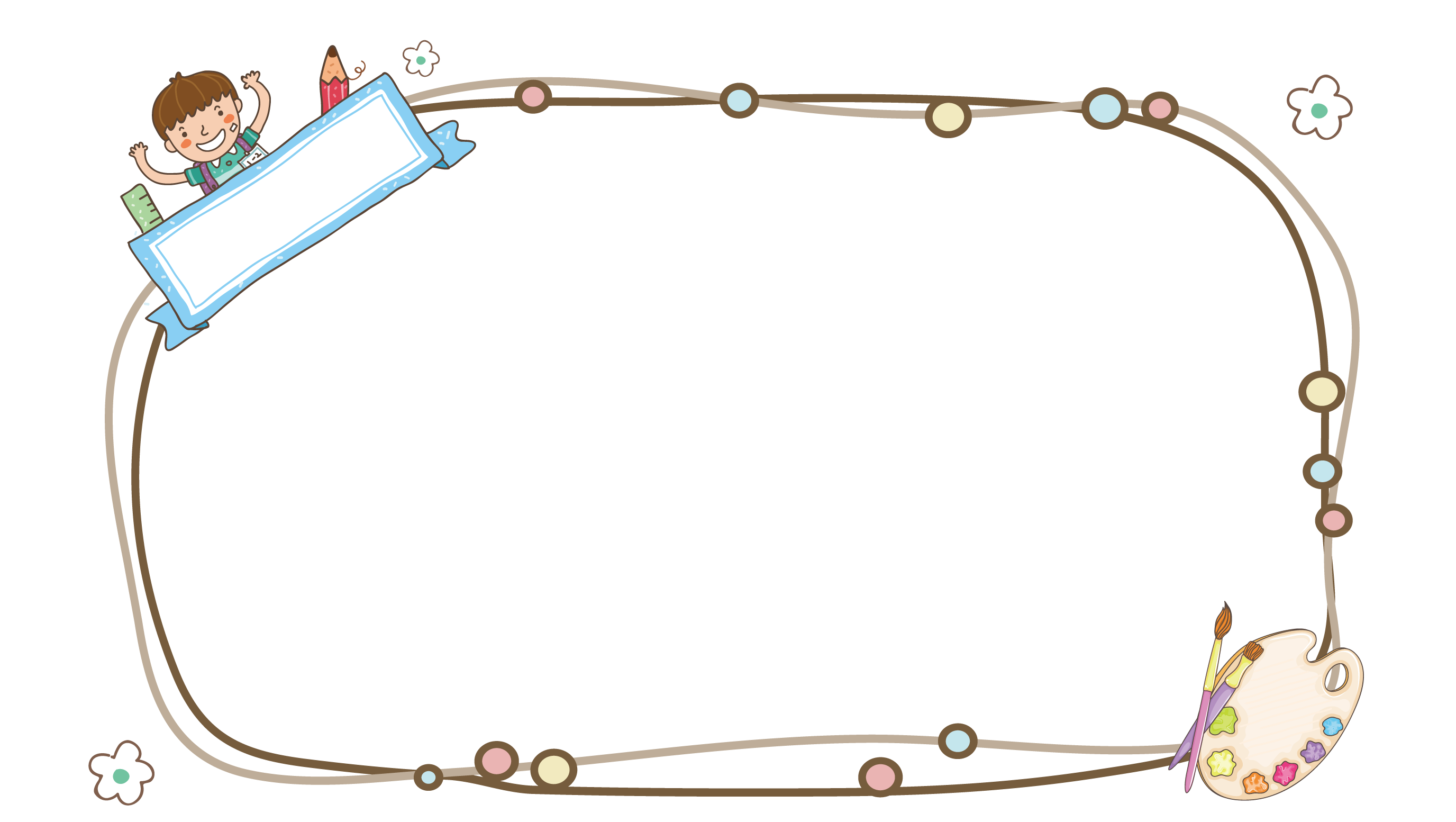 MỤC TIÊU
- Biết được các dấu hiệu so sánh các số có nhiều chữ số.
- Ôn luyện cách tìm số lớn nhất, số bé nhất trong một nhóm số.
- Biết xét số lớn nhất, bé nhất có 3 chữ số, 6 chữ số. 
- Biết so sánh các số có nhiều chữ số, tìm số lớn nhât, nhỏ nhất trong một nhóm số.
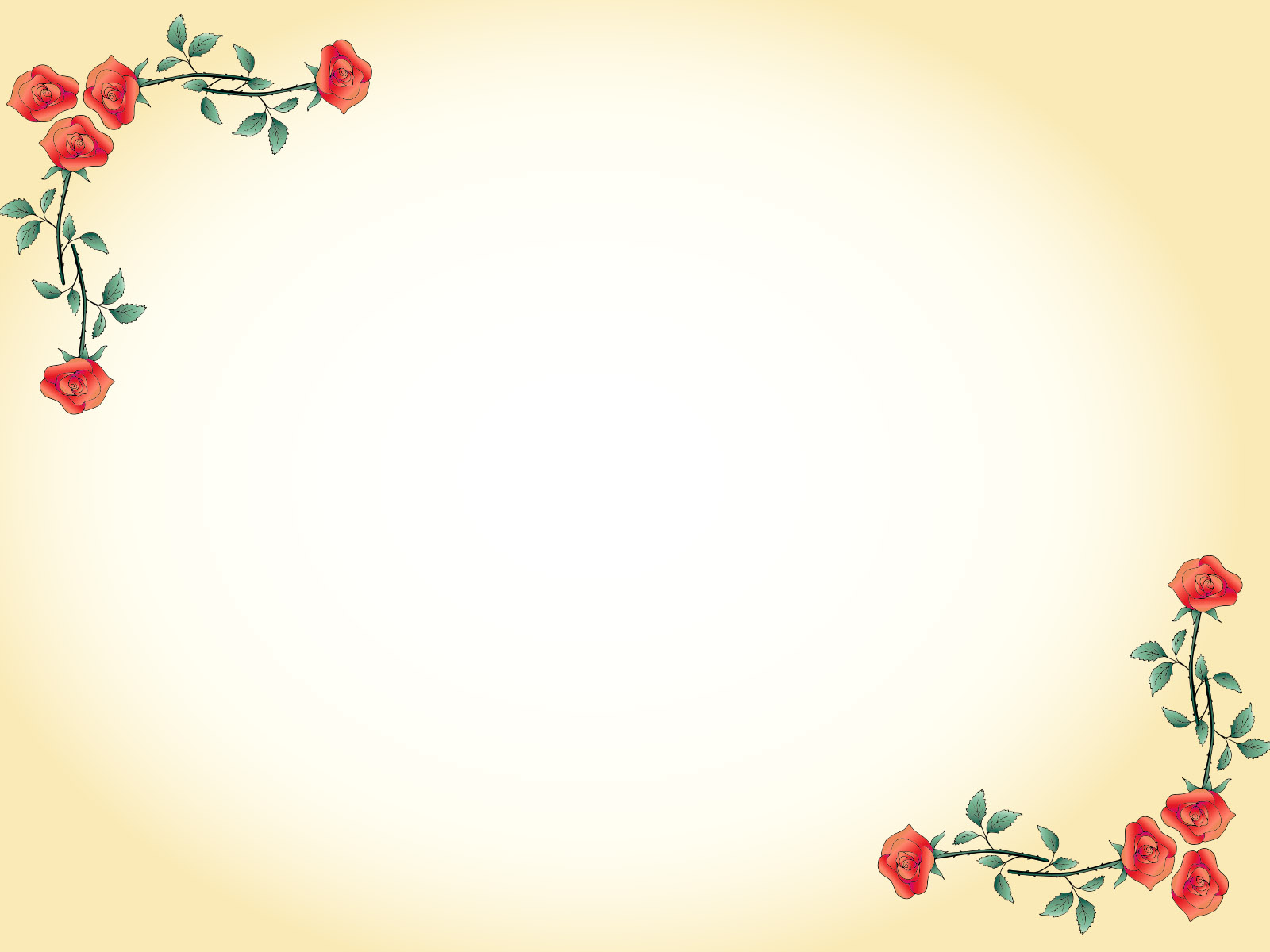 So sánh 99 578 và 100 000
Ví dụ 1:
<
99 578
100 000
>
99 578
100 000
hay
So sánh số các chữ số của hai số với nhau
- Số nào có nhiều chữ số hơn thì số đó lớn hơn
- Số nào có ít chữ số hơn thì số đó bé hơn
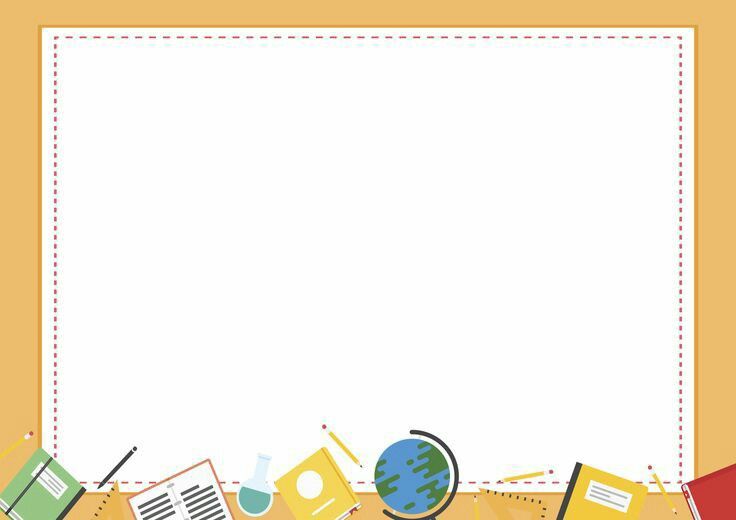 Ví dụ 2:
So sánh 693 251 và 693 500
<
693 251          693 500
hay   693 500    >    693 251
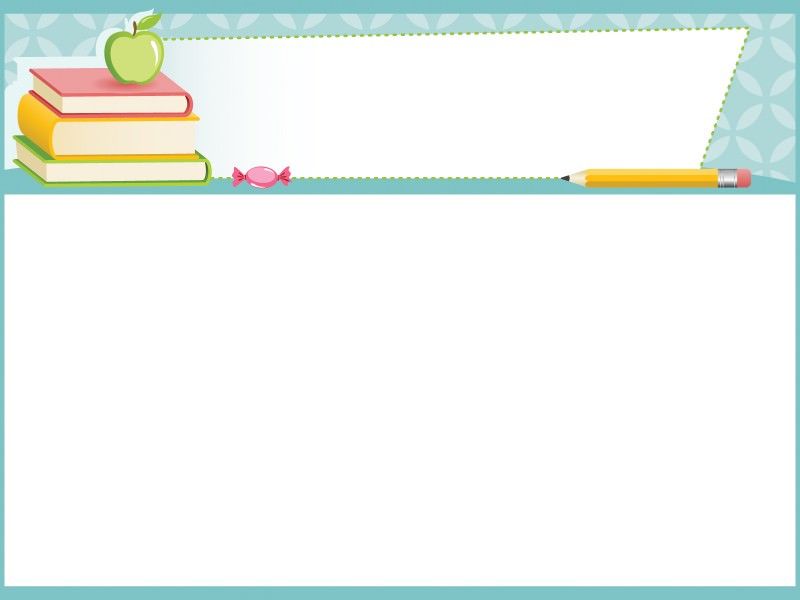 Nếu hai số có số chữ số bằng nhau
Ta so sánh các cặp chữ số ở cùng hàng với nhau, lần lượt từ trái sang phải. Nếu chữ số nào lớn hơn thì số tương ứng sẽ lớn hơn, nếu chúng bằng nhau ta so sánh đến cặp chữ số ở hàng tiếp theo.
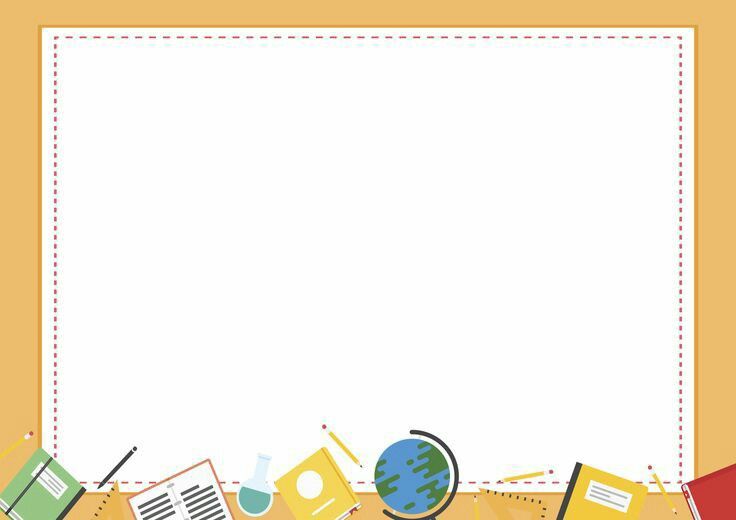 Khi so sánh các số có nhiều chữ số với nhau ta cần:
- So sánh số các chữ số của hai số với nhau
+ Số nào có nhiều chữ số hơn thì số đó lớn hơn
+ Số nào có ít chữ số hơn thì số đó bé hơn
- Các số  có số chữ số bằng nhau
+ Ta so sánh các chữ số ở cùng hàng với nhau, lần lượt từ trái sang phải. Nếu chữ số nào lớn hơn thì số tương ứng sẽ lớn hơn, nếu chúng bằng nhau ta so sánh đến cặp chữ số ở hàng tiếp theo.
Bµi tËp
>
<
Bài 1:

9999      ...  10 000	   653 211 ...  653 211
99 999   ...  100 000	   43 256   ...  432 510
726 585 ... 557 652	   845 713 ...  854 713
=
?
Bµi tËp
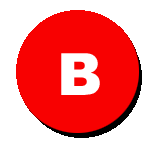 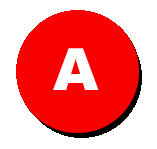 651 321
59 876
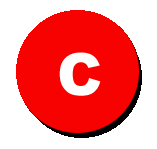 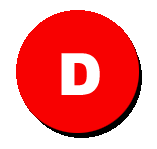 902 011
499 873
Bµi 2:
T×m sè lín nhÊt trong c¸c sè sau:
59 876; 651 321; 499 873; 902 011
Bµi tËp
Bµi 3:
XÕp c¸c sè sau theo thø tù tõ bÐ ®Õn lín
2467 ; 28 092 ; 943 567 ; 932 018
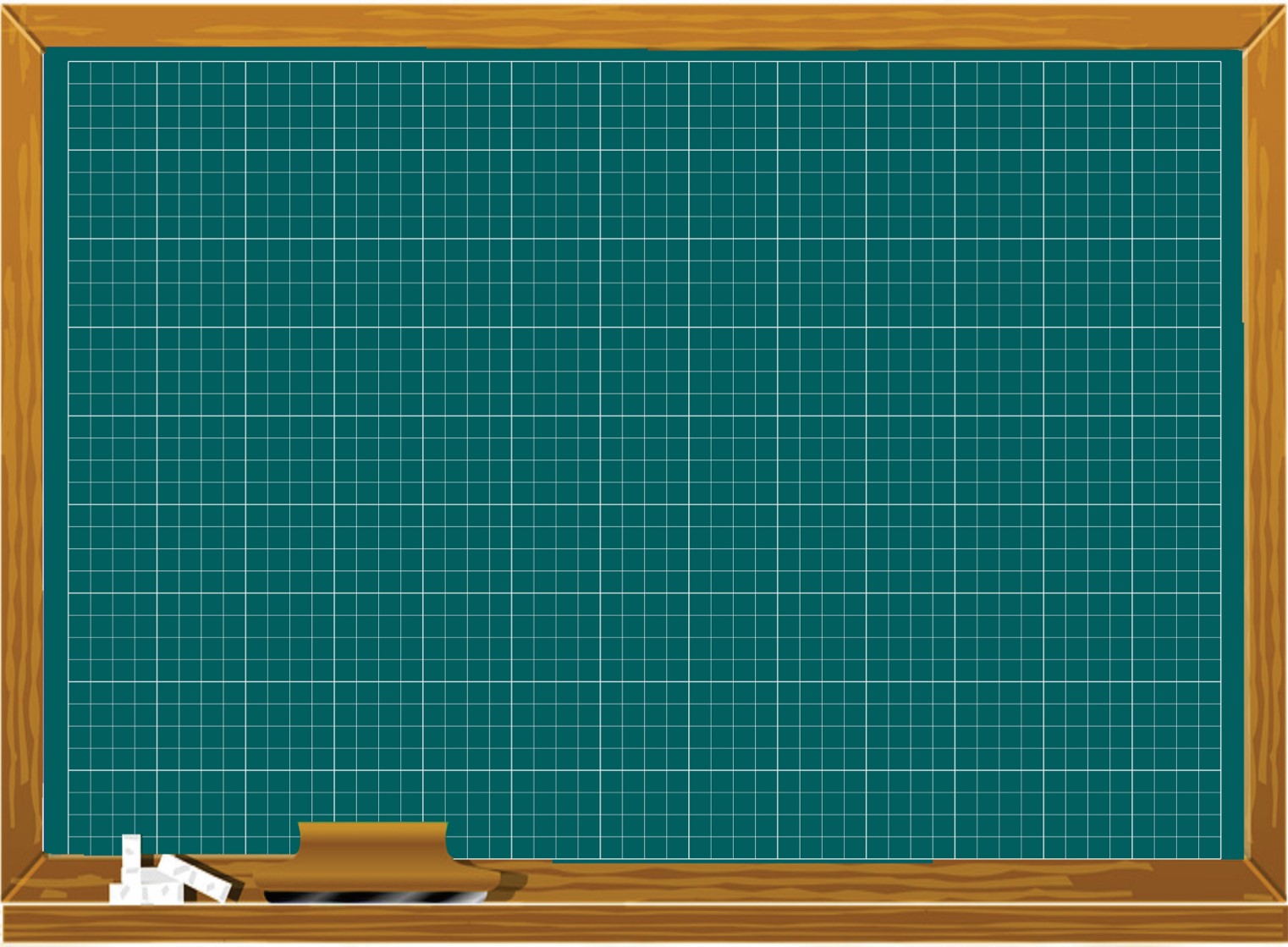 Thứ năm ngày 15 tháng  9 năm 2022
Toán
So sánh các số có nhiều chữ số
Bài 3:      2467; 28 092; 943 567; 932 018
        Các số xếp theo thứ tự từ bé đến lớn là:
     2467; 28 092; 932 018; 943 567
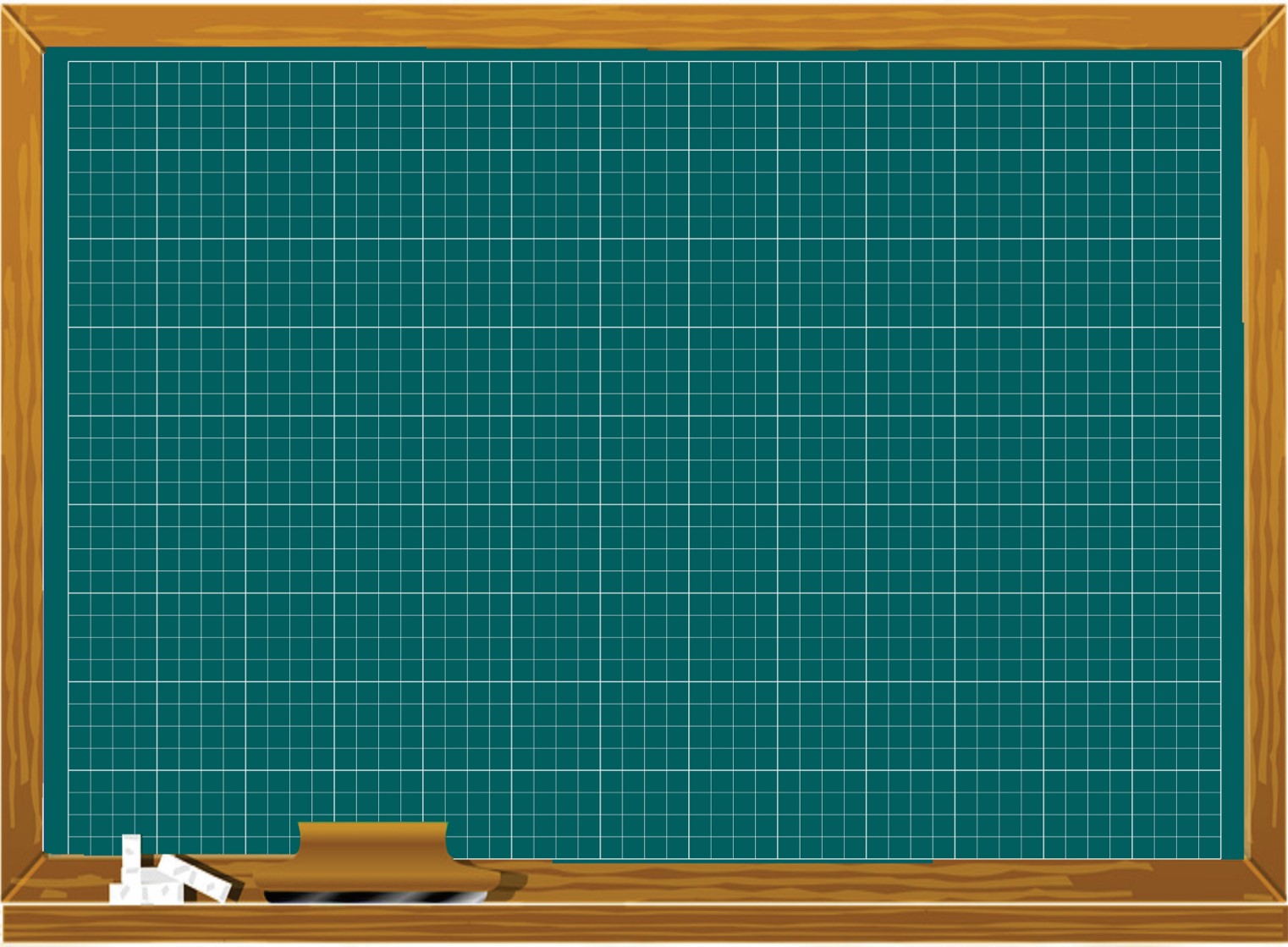 Bài 4:  
a) Số lớn nhất có ba chữ số là: 
b) Số bé nhất có ba chữ số là:
c) Số lớn nhất có sáu chữ số là: 
d) Số bé nhất có sáu chữ số là:
999
100
999999
100000
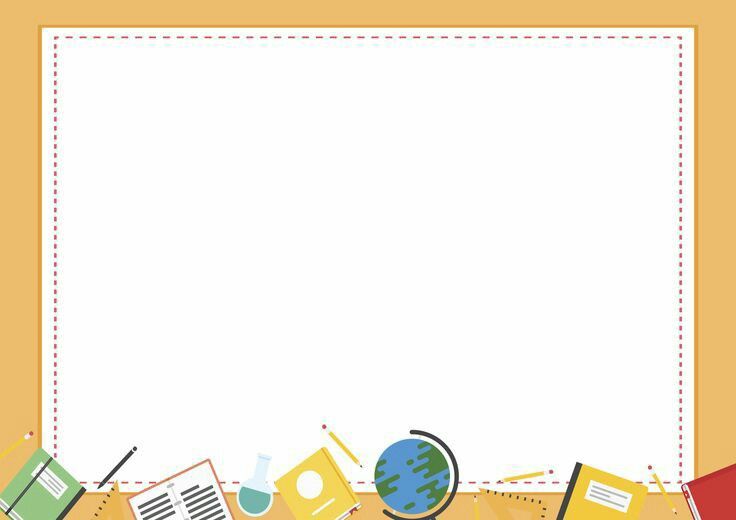 Khi so sánh các số có nhiều chữ số với nhau ta cần:
- So sánh số các chữ số của hai số với nhau
+ Số nào có nhiều chữ số hơn thì số đó lớn hơn
+ Số nào có ít chữ số hơn thì số đó bé hơn
- Các số  có số chữ số bằng nhau
+ Ta so sánh các chữ số ở cùng hàng với nhau, lần lượt từ trái sang phải. Nếu chữ số nào lớn hơn thì số tương ứng sẽ lớn hơn, nếu chúng bằng nhau ta so sánh đến cặp chữ số ở hàng tiếp theo.
999
900
1000 000
Sè lín nhÊt cã ba ch÷ sè
100 000
101
Sè bÐ nhÊt cã ba ch÷ sè
100
999 999
Sè bÐ nhÊt cã s¸u ch÷ sè
Sè lín nhÊt cã s¸u ch÷ sè
Bµi tËp
NốI
Bµi 4:
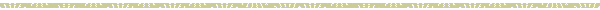 TIẾT HỌC ĐẾN ĐÂY LÀ KẾT THÚC
CHÚC CÁC CON CHĂM NGOAN, HỌC GIỎI !